Fantastic Mr Fox Chapter 3The Shooting
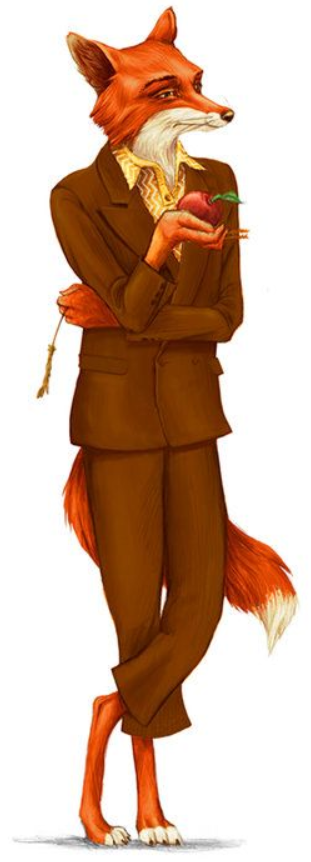 What do you think this chapter is going to be about?
Discuss with an adult.
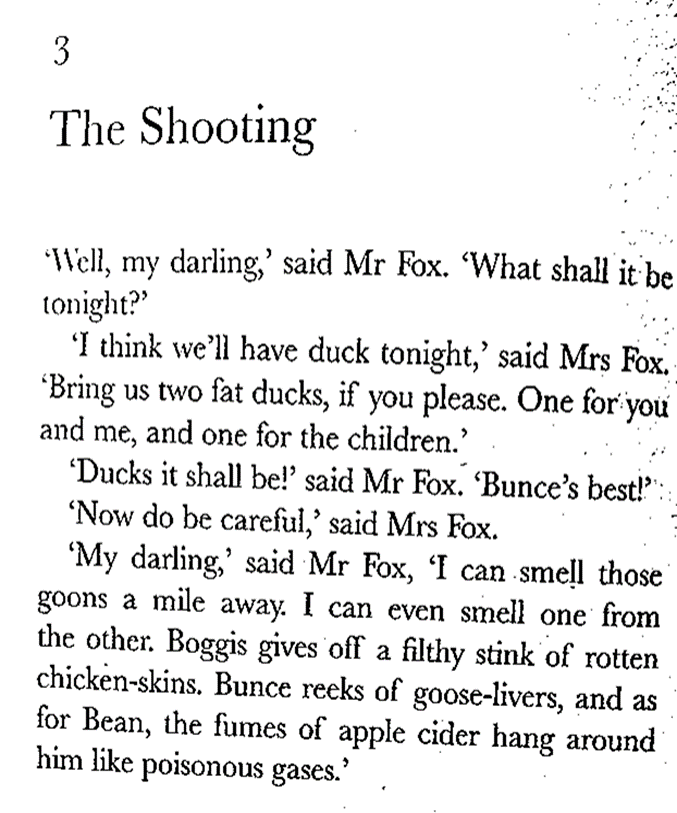 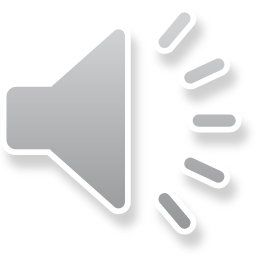 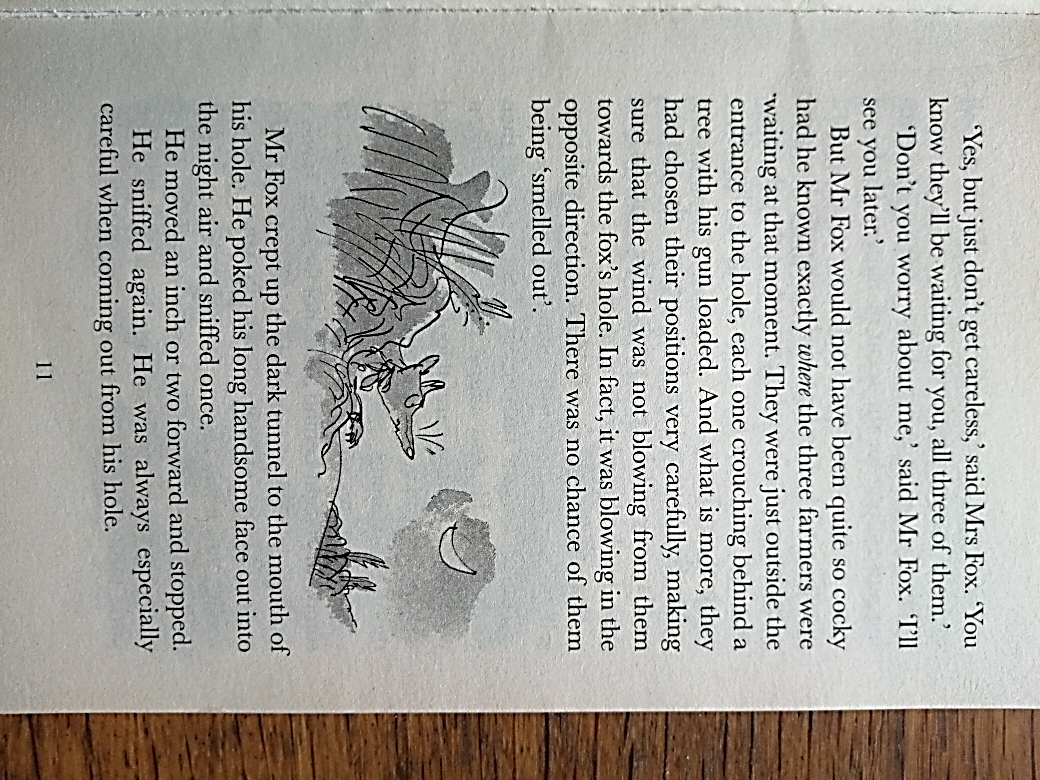 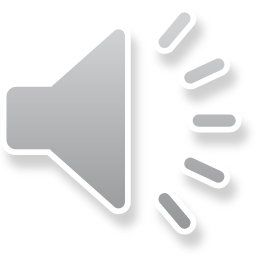 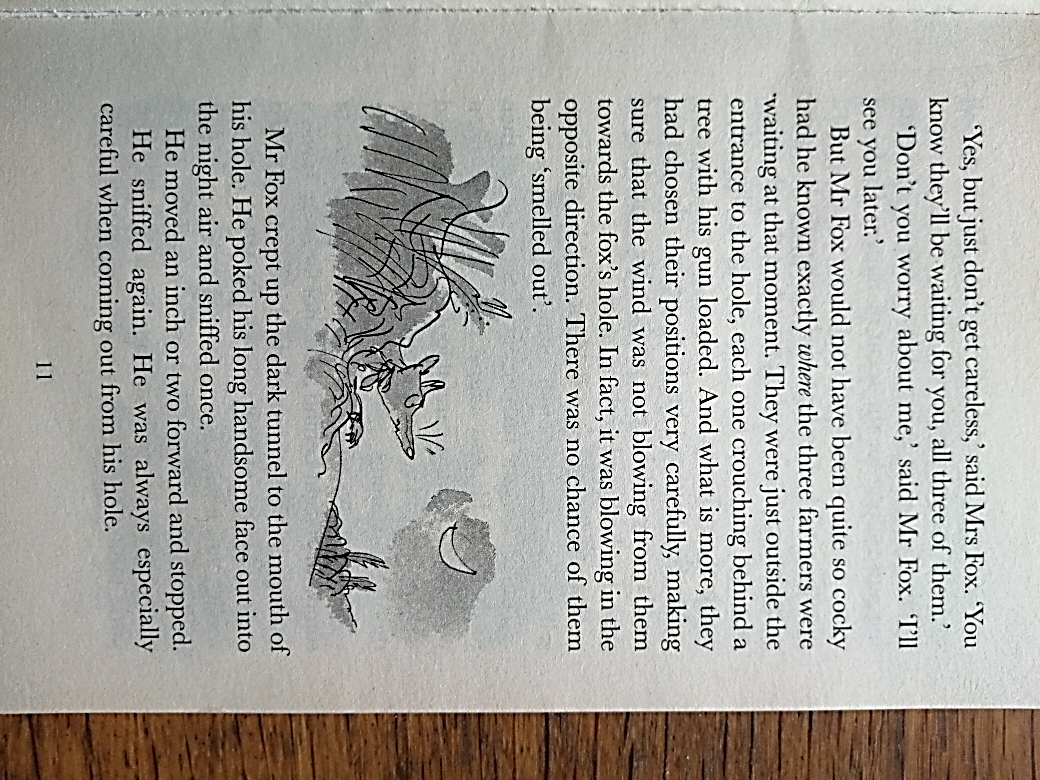 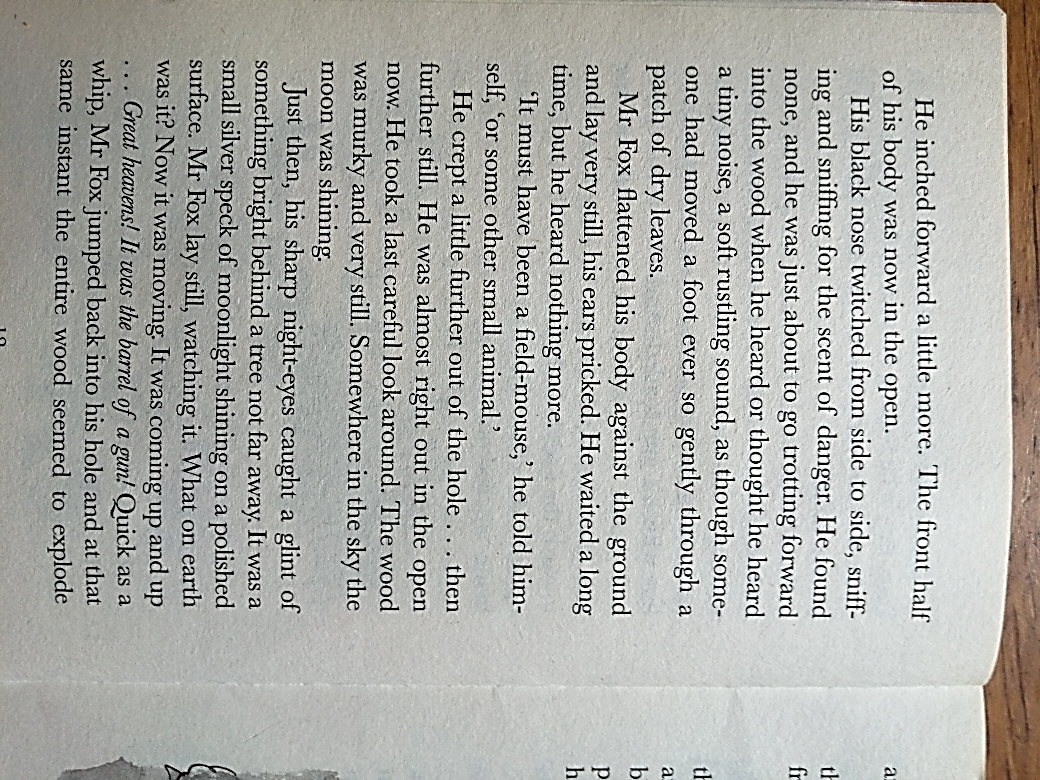 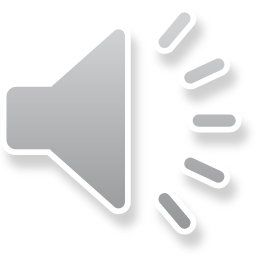 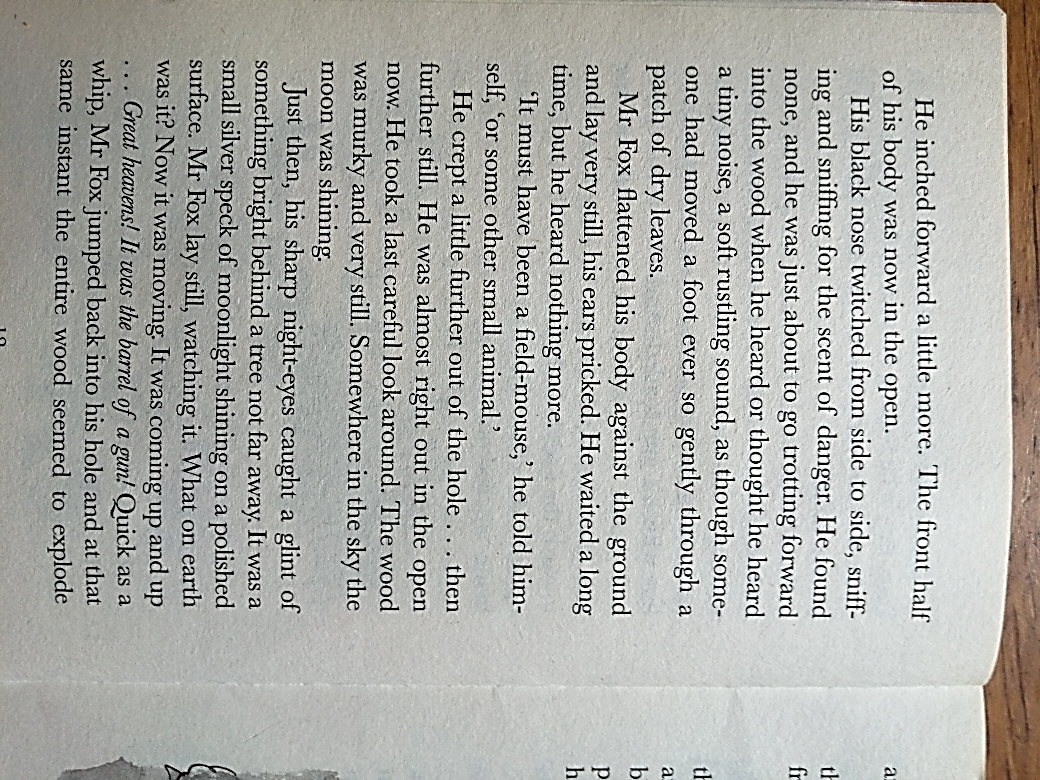 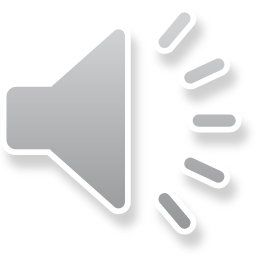 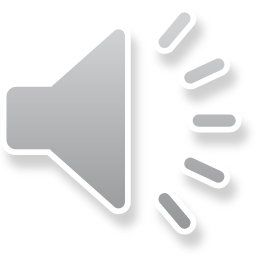 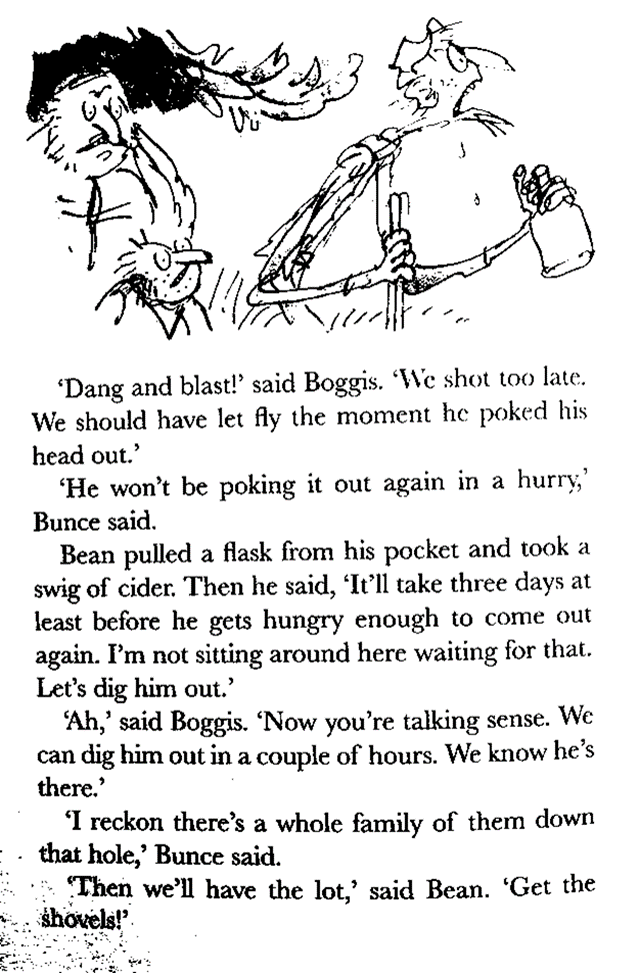 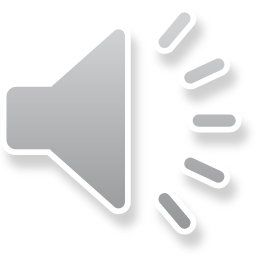 What has happened?
Discuss with an adult what has happened in this chapter.
What is your favorite part so far? Why? 

What do you think might happen next?
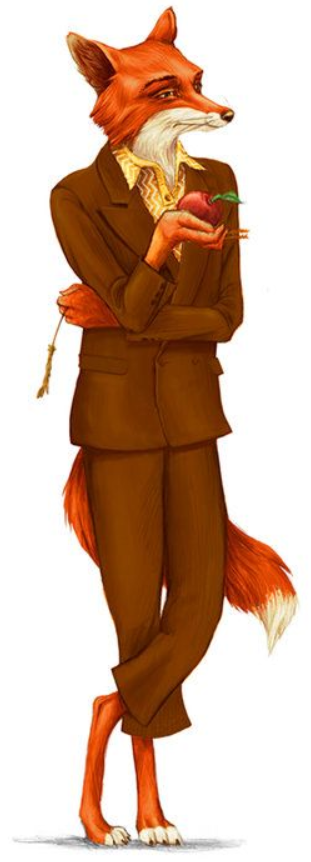 TaskFind the sheet marked (Alternative) Describing Mr Fox
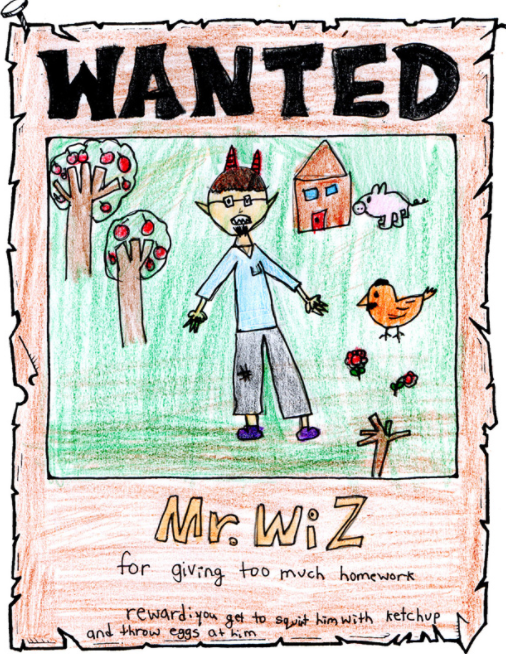 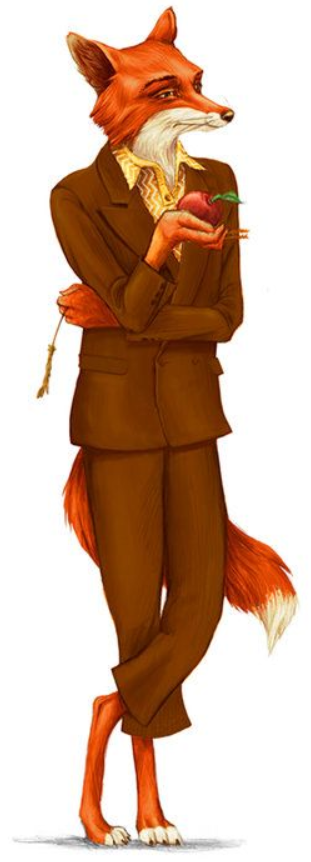 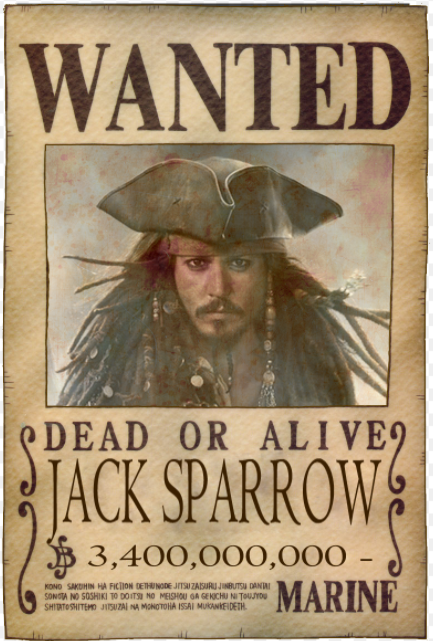 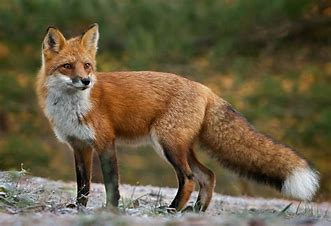